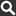 Active protection and integrated management of Natura 2000 Network in AzoresLIFE IP AZORES NATURA – LIFE 17 IPE/PT 0010
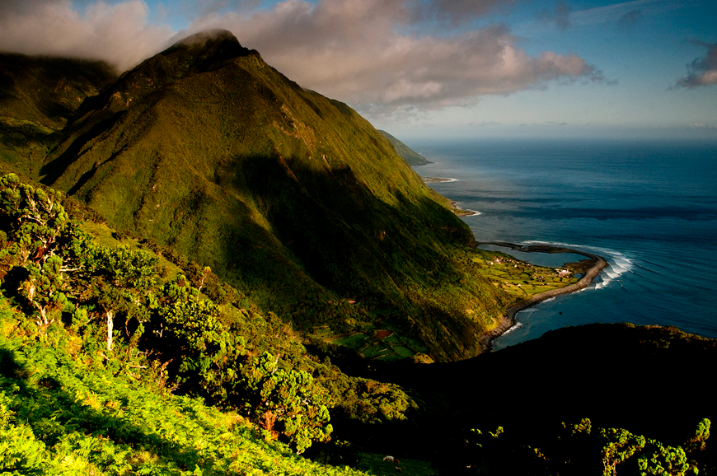 Universidade dos Açores
http://siaram.azores.gov.pt/
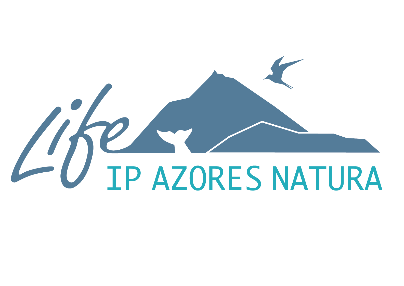 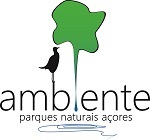 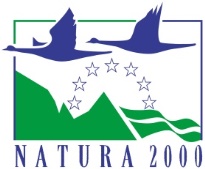 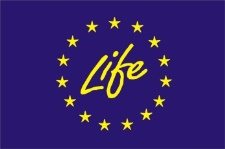 DIANA PERNES 
Diana.CP.Pernes@azores.gov.pt
Ponta Delgada, April 30th, 2019
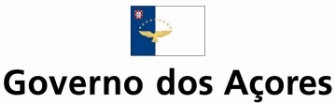 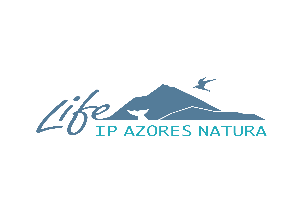 Active protection and integrated management of Natura 2000 
Network in Azores
LIFE IP AZORES NATURA – LIFE 17 IPE/PT 000010
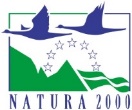 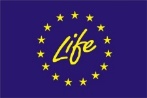 Duration: 
9 anos (01/01/2019 a 31/12/2027)
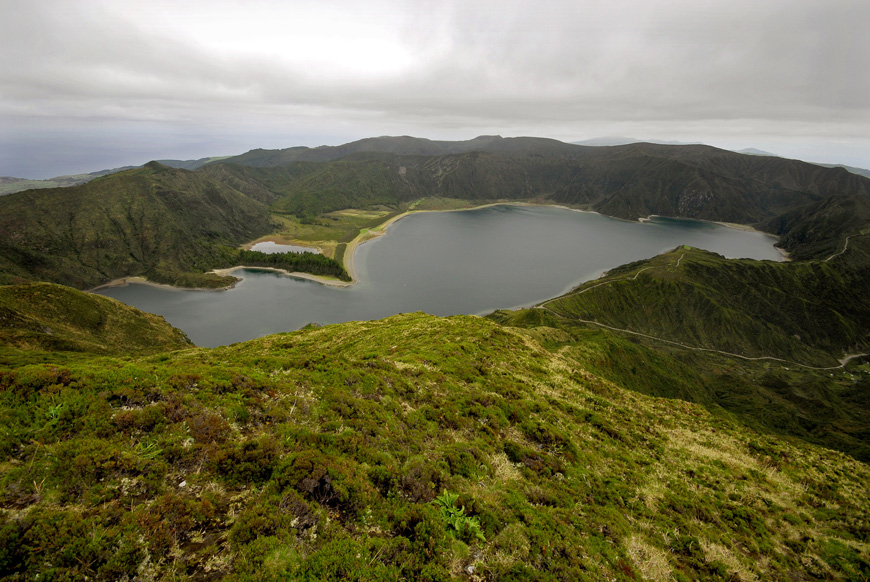 Total Budget: 
19 087 522€
EC Co-funding: 
11 452 513€ (60%)
Complementary Funds: 
12 M€
Coordinating Beneficiary: 
Direção Regional do Ambiente
http://siaram.azores.gov.pt/
Associated Beneficiaries: 
Direção Regional dos Assuntos do Mar
Sociedade de Gestão e Conservação da Natureza - AZORINA 
Sociedade Portuguesa para o Estudo das Aves - SPEA
Fundación Canaria Reserva Mundial de La Biosfera La Palma
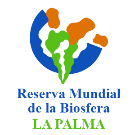 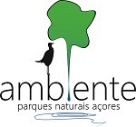 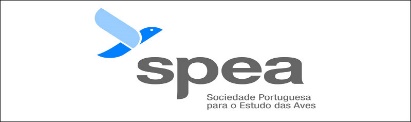 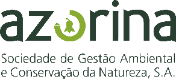 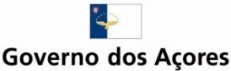 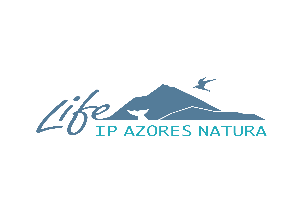 Active protection and integrated management of Natura 2000 
Network in Azores
LIFE IP AZORES NATURA – LIFE 17 IPE/PT 000010
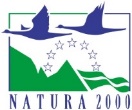 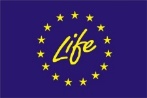 Budget per Beneficiary
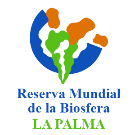 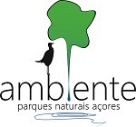 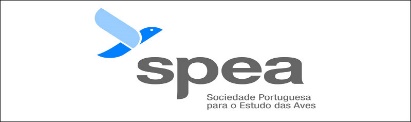 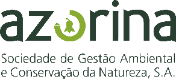 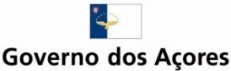 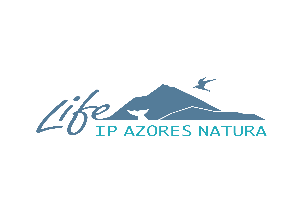 Active protection and integrated management of Natura 2000 
Network in Azores
LIFE IP AZORES NATURA – LIFE 17 IPE/PT 000010
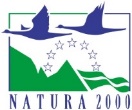 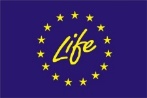 Project Area [Covers all Natura 2000 Network in Azores (23 SAC; 15 SPA; 3 SCI)]
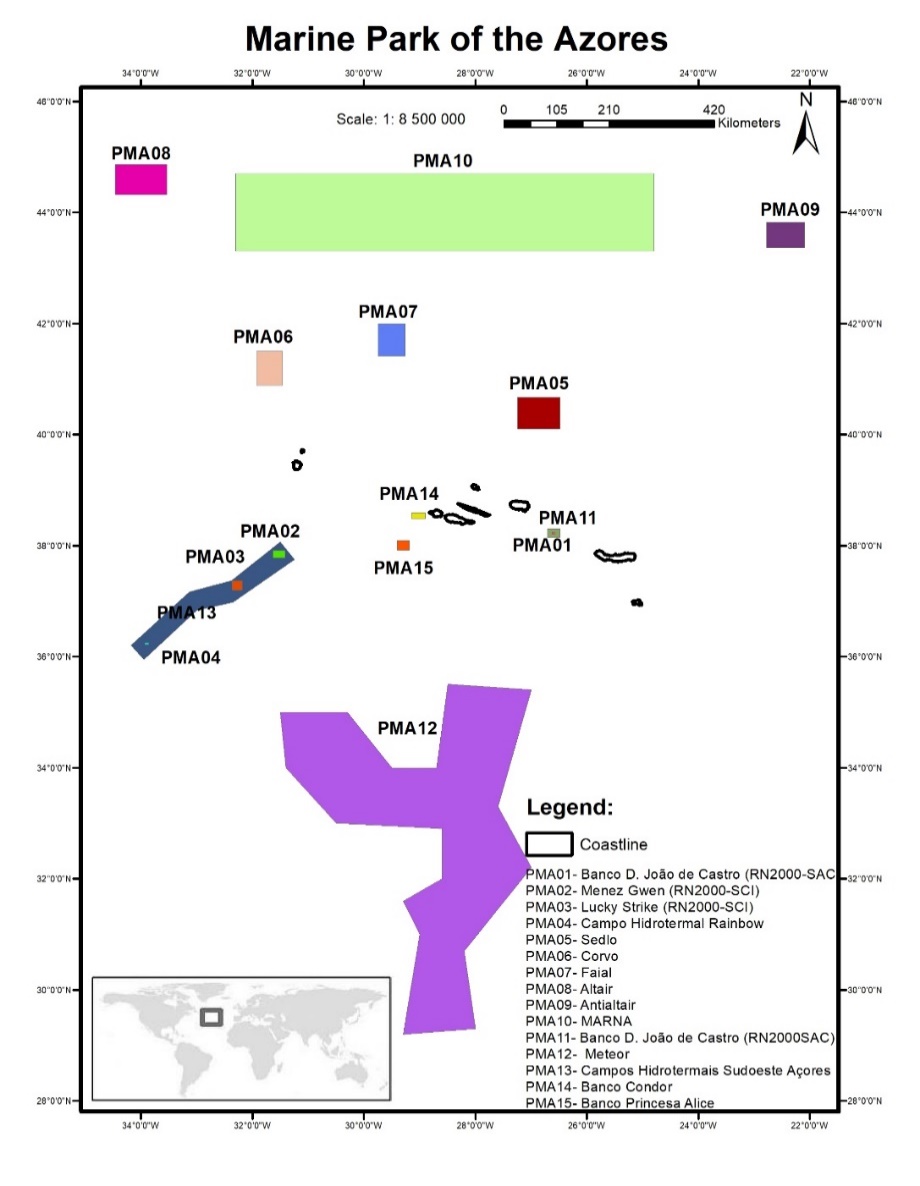 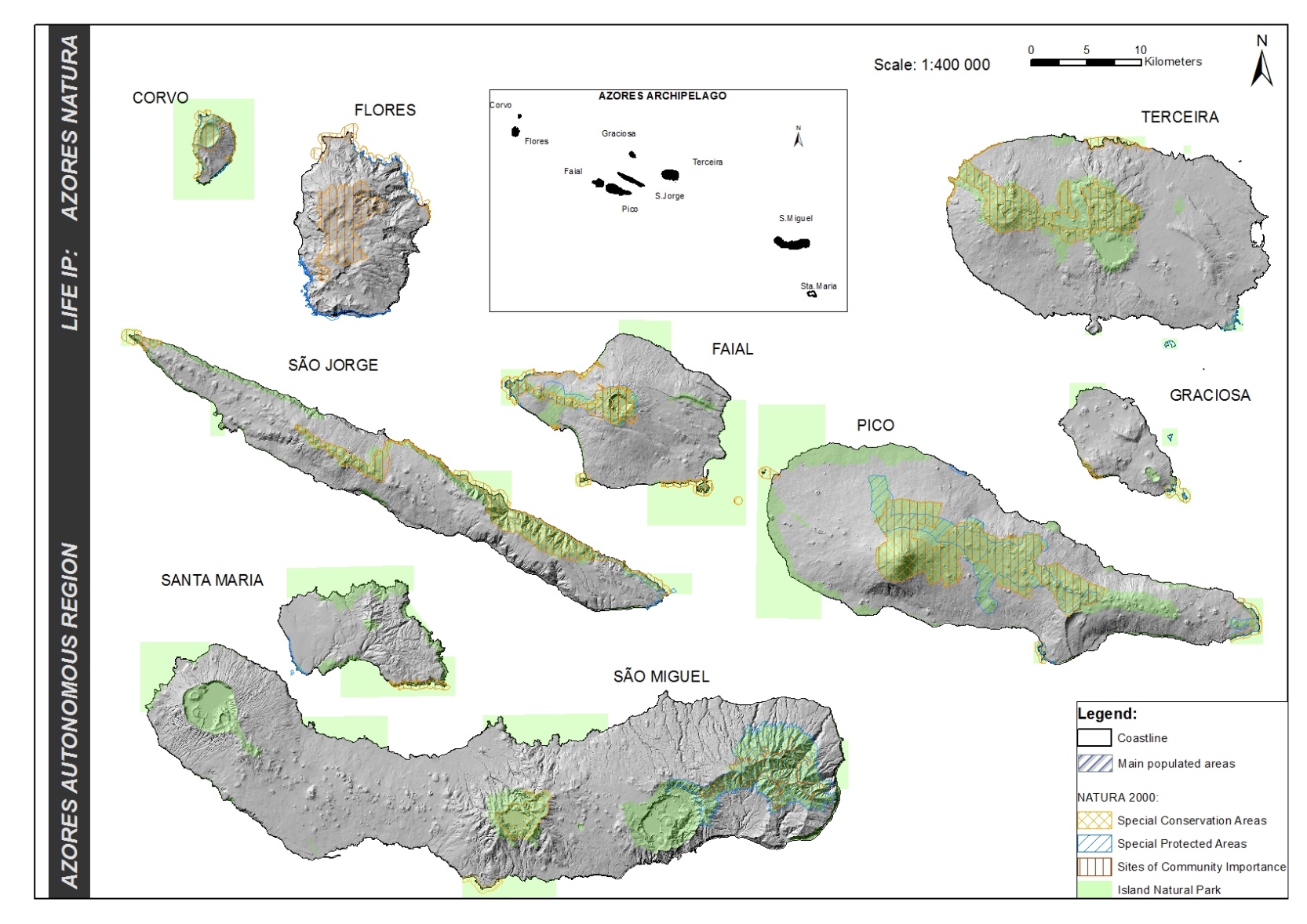 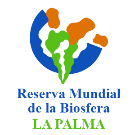 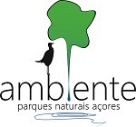 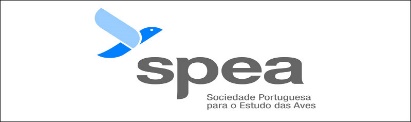 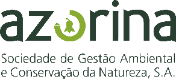 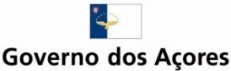 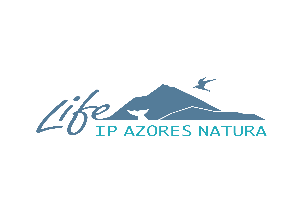 Active protection and integrated management of Natura 2000 
Network in Azores
LIFE IP AZORES NATURA – LIFE 17 IPE/PT 000010
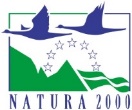 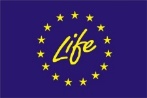 Objectives & Scope:
 
Implementation of the Regional Prioritized Action Framework (PAF);

Improve the conservation status for 100% of habitats and 50% or more of species (those described in unfavourable status on the last reporting to the EU;

Mobilization of complimentary funding, through other available funds, in the management of N2000 sites in the Azores.
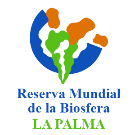 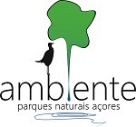 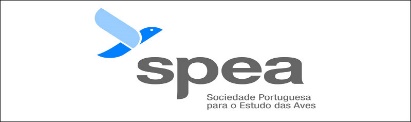 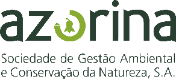 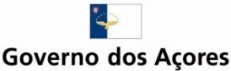 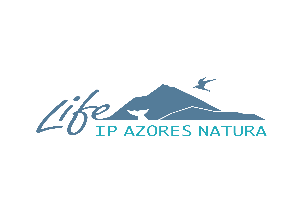 Active protection and integrated management of Natura 2000 
Network in Azores
LIFE IP AZORES NATURA – LIFE 17 IPE/PT 000010
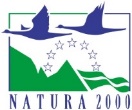 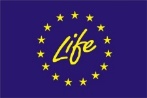 Actions:
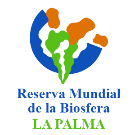 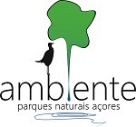 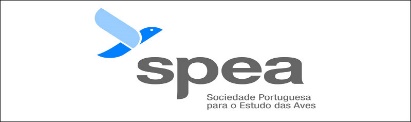 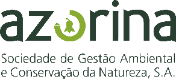 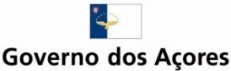 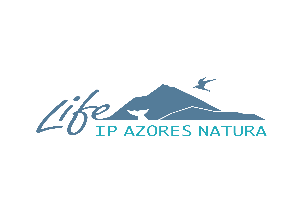 Active protection and integrated management of Natura 2000 
Network in Azores
LIFE IP AZORES NATURA – LIFE 17 IPE/PT 000010
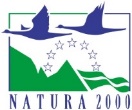 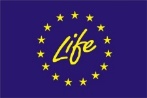 Policies Implemented
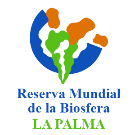 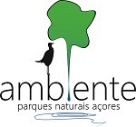 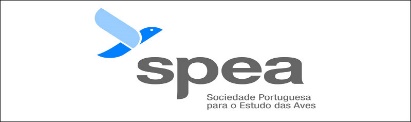 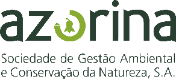 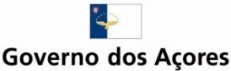 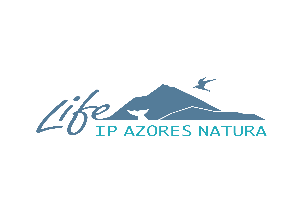 Active protection and integrated management of Natura 2000 
Network in Azores
LIFE IP AZORES NATURA – LIFE 17 IPE/PT 000010
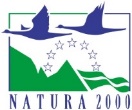 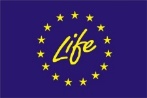 Main expected results:
 
Implementation of PAF for N2000 in Azores, to improve the conservation status of 24 species and 13 habitat types protected under the Birds Directive and the Habitats Directive, including flora and fauna (terrestrial and marine).


Fill knowledge gaps on distribution, conservation status and threats for specific species (flora/fauna) and habitats (eg. Endemic bat – Nyctalus azoreum);


Increase of publicly-owned land within Natura 2000 by 96 ha, for restoration of protected habitats;

Improved habitats over 24 ha for 7 seabird species, and 120 ha for Pyrrhula murina;


Control and awareness for Invasive Alien Species and Non-Indigenous Species  ;


Update of information on marine species and designation of new marine sites;


Designation of new SCI’s;
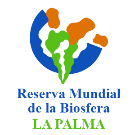 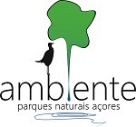 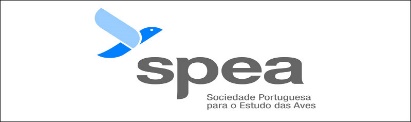 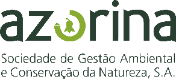 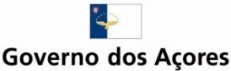 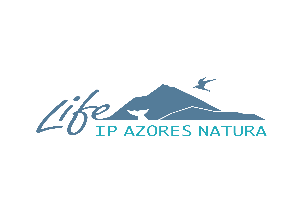 Active protection and integrated management of Natura 2000 
Network in Azores
LIFE IP AZORES NATURA – LIFE 17 IPE/PT 000010
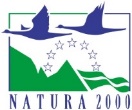 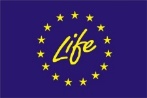 Complementary Funds:
Total: 12.3 M€
3 927 885€ (projects already granted)

7 720 842€ (projects submitted and to be granted)

636 386€ (projects that beneficiaries expect to submit to forthcoming calls – i.e. not yet submited, but already in preparation)
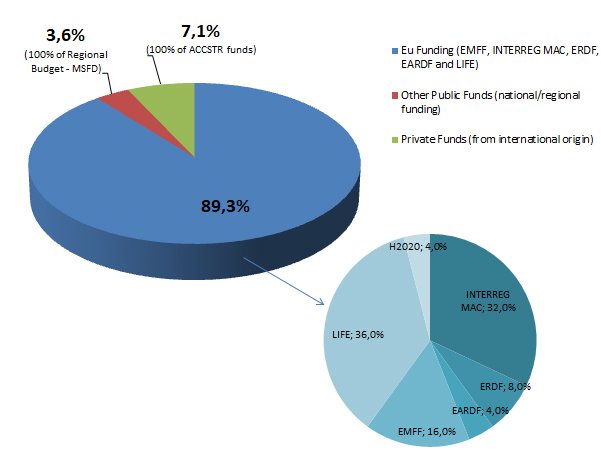 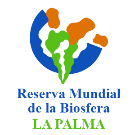 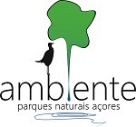 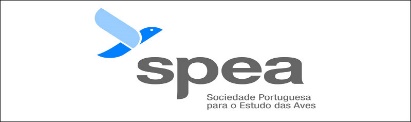 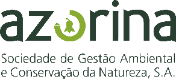 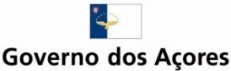 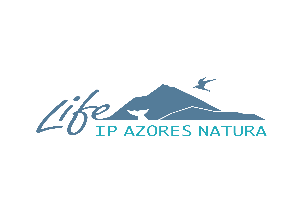 Active protection and integrated management of Natura 2000 
Network in Azores
LIFE IP AZORES NATURA – LIFE 17 IPE/PT 000010
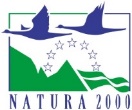 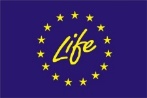 Complementary Actions and Funds:
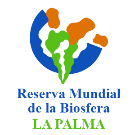 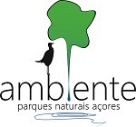 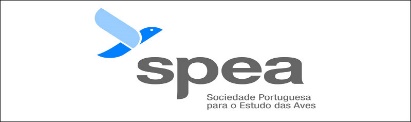 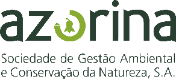 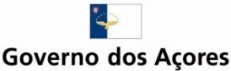 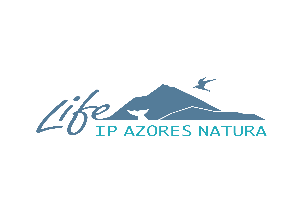 Active protection and integrated management of Natura 2000 
Network in Azores
LIFE IP AZORES NATURA – LIFE 17 IPE/PT 000010
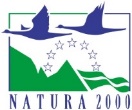 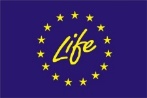 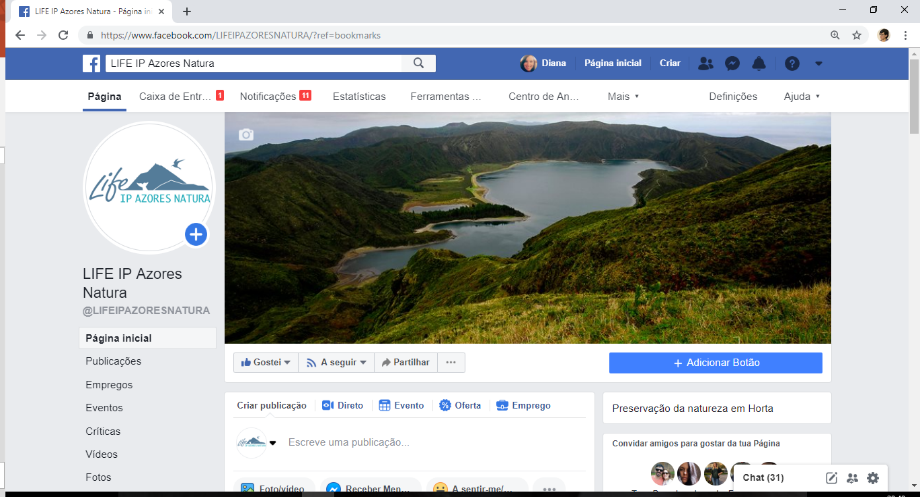 Results:
 
Management meetings with all partners

Creation of project logo and communication plan in development

Internal Capacity Building:
Finantial Training
Training action, in Santa Maria island, in the control of the exotic species, Agave americana, for restoration of the habitat for Lotus azoricus

Procedures for land acquisition in progress 

Stakeholder Board and Advisory Board stablished

Hiring of technical and operational teams

Facebook page with 464 likes (at 29/04/2019)
https://www.facebook.com/LIFEIPAZORESNATURA/
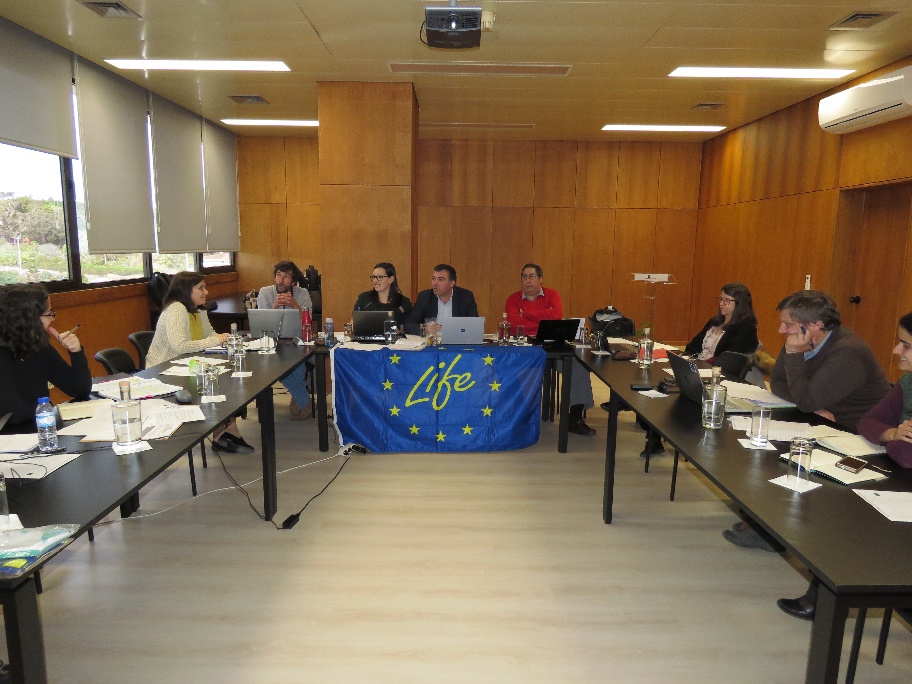 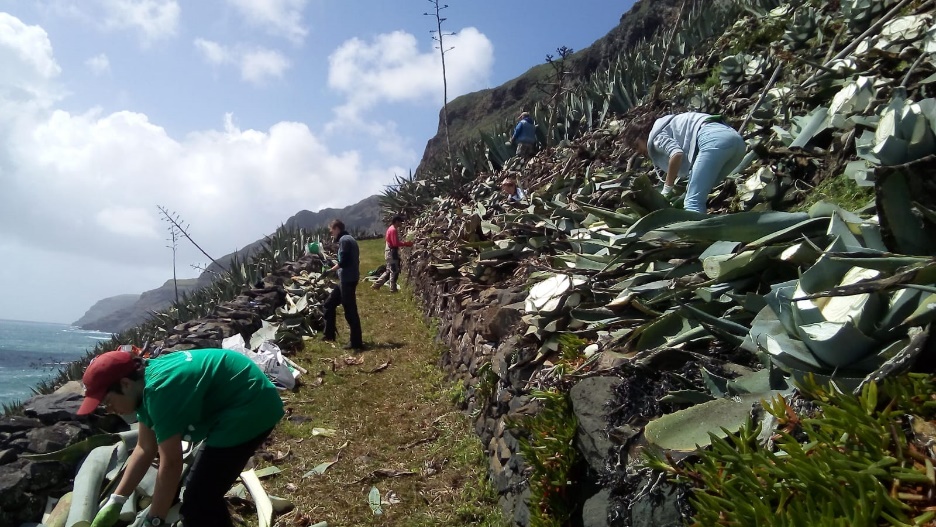 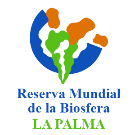 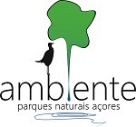 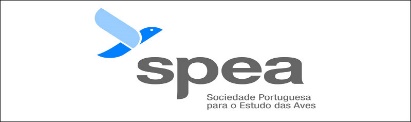 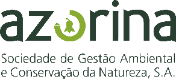 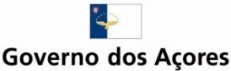 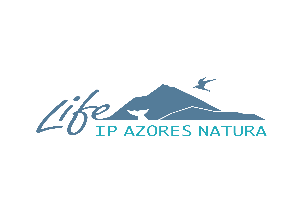 Active protection and integrated management of Natura 2000 
Network in Azores
LIFE IP AZORES NATURA – LIFE 17 IPE/PT 000010
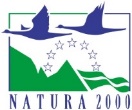 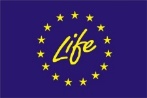 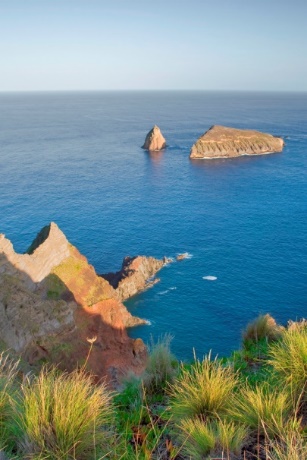 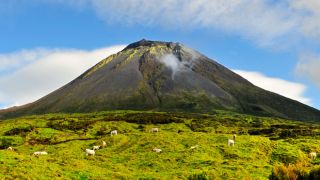 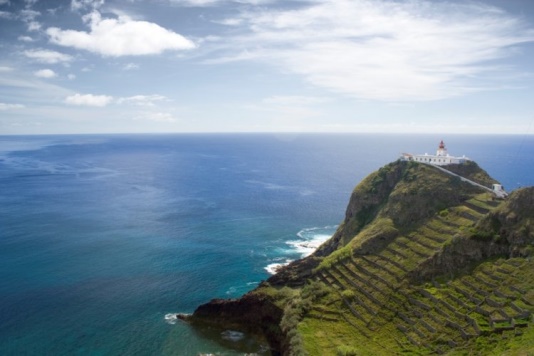 Thank you!
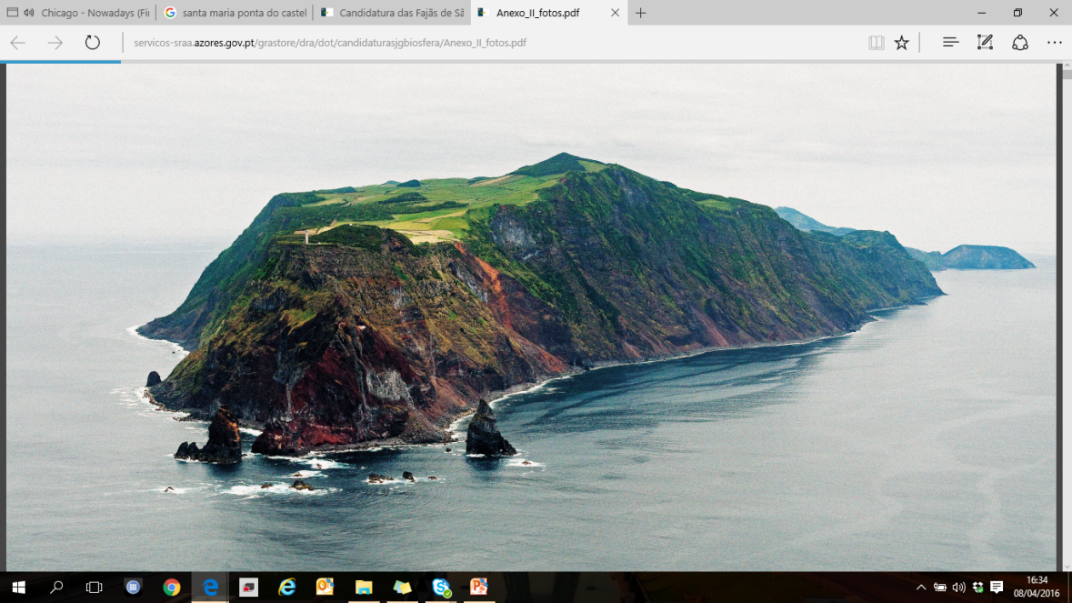 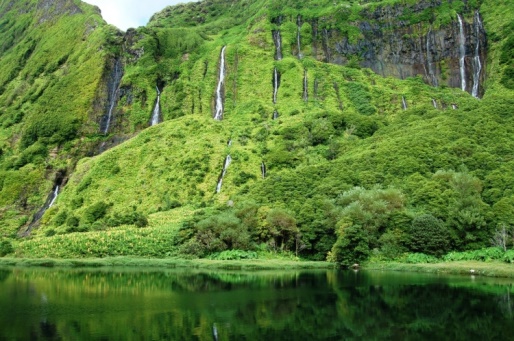 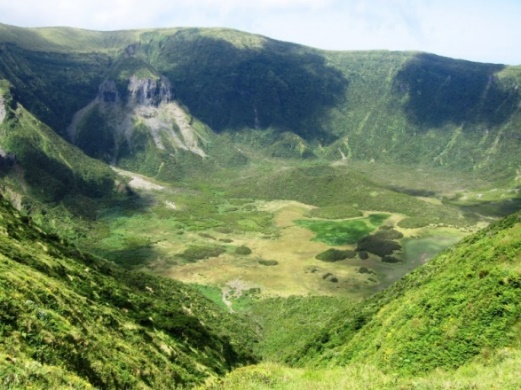 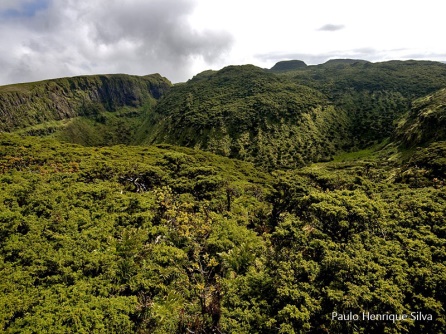 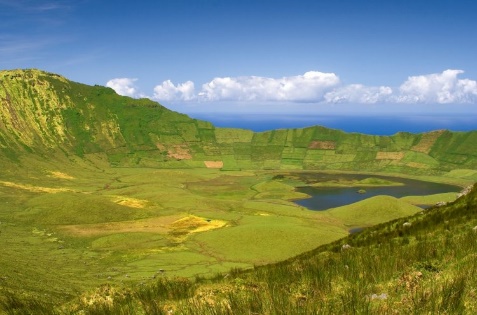 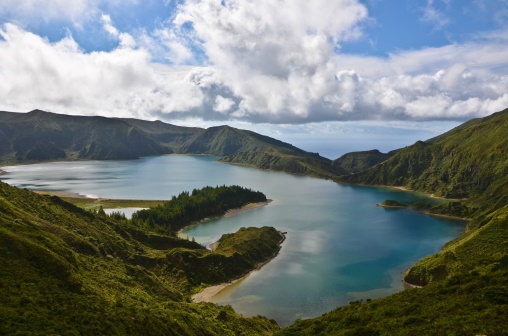 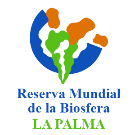 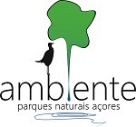 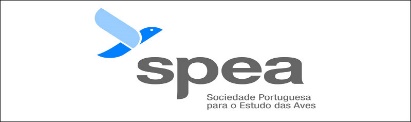 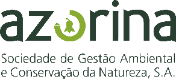 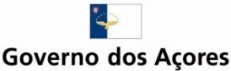